Welcome!!!  Hope your day has been going well!!

For your opener, please take a seat quietly and begin making corrections using the proofreader’s marks on the paragraph provided.
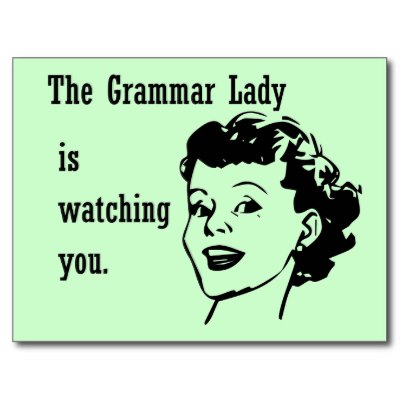 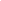 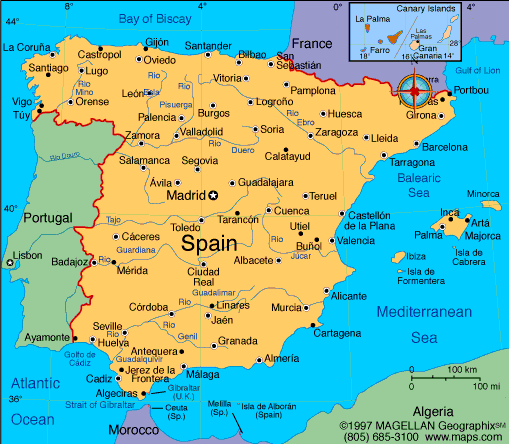 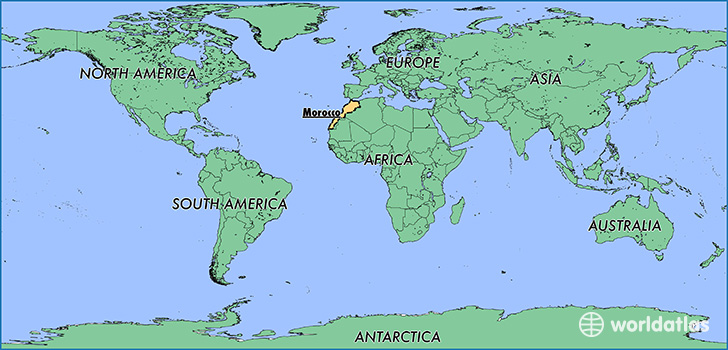 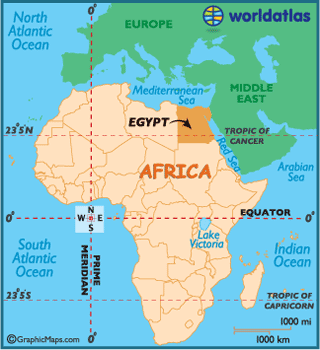 https://www.youtube.com/watch?v=ZzeMS8usESo





Brain Break brought to you by Ronaldo (his top ten goals)
Welcome Everyone!!!

Please take a seat and quietly begin your opener—Grammar into the Day.  You need to find ten mistakes and mark them with the proofreader’s marks on the page.

Don’t worry!  You’ll soon be a pro at using the proofreader’s marks!